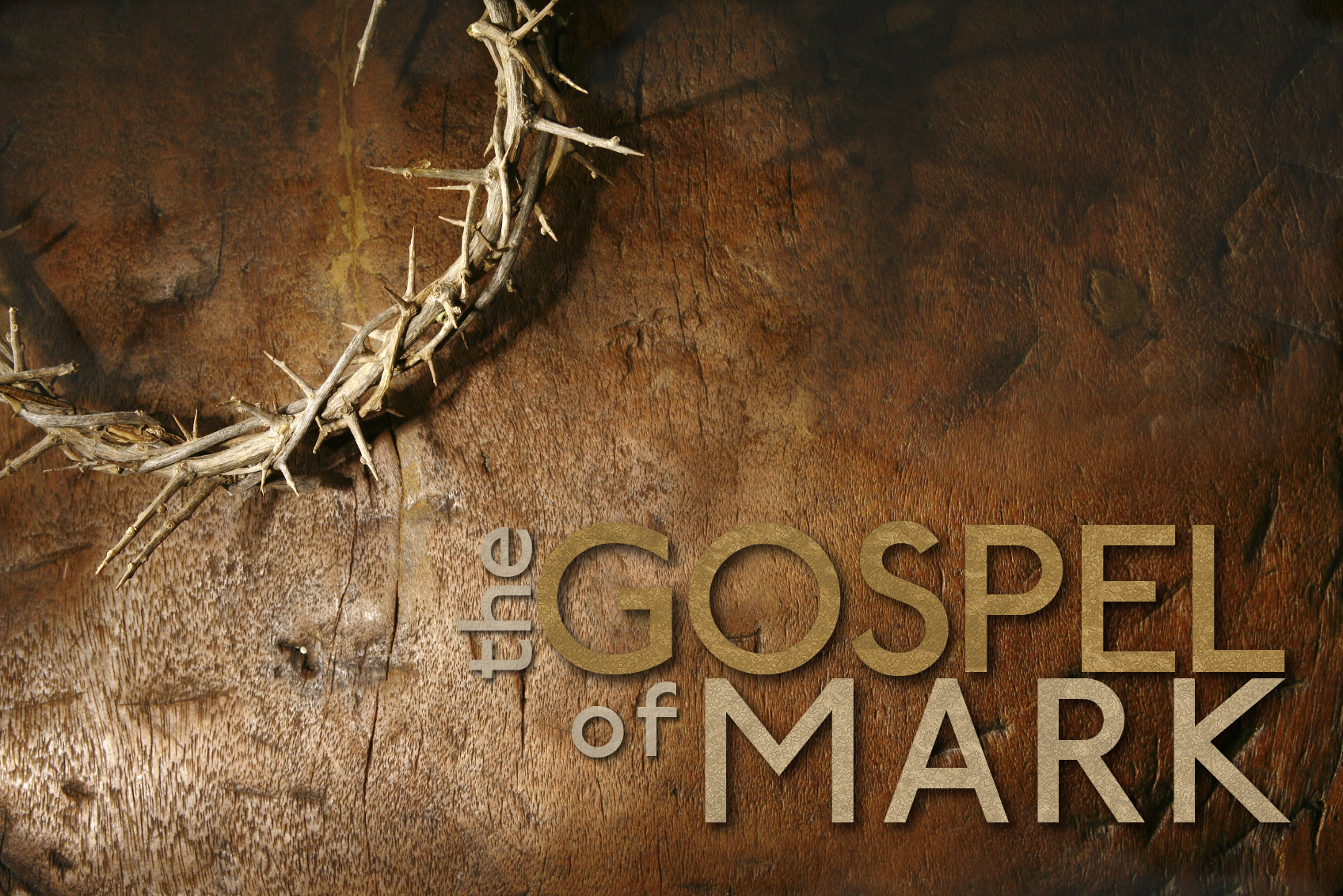 Greatness According to Jesus
Mark 10:35-45
The Authenticity, Affliction and Authority of Jesus Christ, the Son of God
Mark 10:32-34
35 James and John, the two sons of Zebedee, came up to Jesus, saying, "Teacher, we want You to do for us whatever we ask of You." 36 And He said to them, "What do you want Me to do for you?" 37 They said to Him, "Grant that we may sit, one on Your right and one on Your left, in Your glory." 38 But Jesus said to them, "You do not know what you are asking. Are you able to drink the cup that I drink, or to be baptized with the baptism with which I am baptized?" 39 They said to Him, "We are able." And Jesus said to them, "The cup that I drink you shall drink; and you shall be baptized with the baptism with which I am baptized."
Mark 10:32-34
40 "But to sit on My right or on My left, this is not Mine to give; but it is for those for whom it has been prepared." 41 Hearing this, the ten began to feel indignant with James and John. 42 Calling them to Himself, Jesus said to them, "You know that those who are recognized as rulers of the Gentiles lord it over them; and their great men exercise authority over them. 43 "But it is not this way among you, but whoever wishes to become great among you shall be your servant; 44 and whoever wishes to be first among you shall be slave of all. 45 "For even the Son of Man did not come to be served, but to serve, and to give His life a ransom for many."
Big Idea
According to Jesus, greatness is to be defined by selfless, sacrificial, and Scripturally-sound service to others.
Greatness debased (10:35-41)
James and John, the two sons of Zebedee, came up to Jesus, saying, "Teacher, we want You to do for us whatever we ask of You."
In James and John (10:35-40)
The appeal (35-37)
They wanted:
Prominence
Presence
Power
The answer (38-39a)
The announcement (39b-40)
In the rest of the disciples (10:41)
Hearing this, the ten began to feel indignant with James and John.
Ephesians 4:32
Be kind to one another, tender-hearted, forgiving each other, just as God in Christ also has forgiven you.
Greatness defined (10:42-44)
43 "But it is not this way among you, but whoever wishes to become great among you shall be your servant; 44 and whoever wishes to be first among you shall be slave of all.
The counterfeit definition of greatness (from the world)
The correct definition of greatness (according to Jesus)
According to Jesus, greatness is defined by selfless, sacrificial, and Scripturally-sound service to others. To the extent that you serve others in and with the principles and practices of the gospel determines how “great” you are in the eyes of God.
Greatness displayed (10:45)
"For even the Son of Man did not come to be served, but to serve, and to give His life a ransom for many."
Greatness displayed through Christ’s character 
Greatness displayed through Christ’s conduct
Greatness displayed in the cost
Philippians 2:9-10
9 For this reason also, God highly exalted Him, and bestowed on Him the name which is above every name, 10 so that at the name of Jesus EVERY KNEE WILL BOW, of those who are in heaven and on earth and under the earth, 11 and that every tongue will confess that Jesus Christ is Lord, to the glory of God the Father.
Big Idea
According to Jesus, greatness is to be defined by selfless, sacrificial, and Scripturally-sound service to others.
Greatness begins by becoming/being a servant of Christ
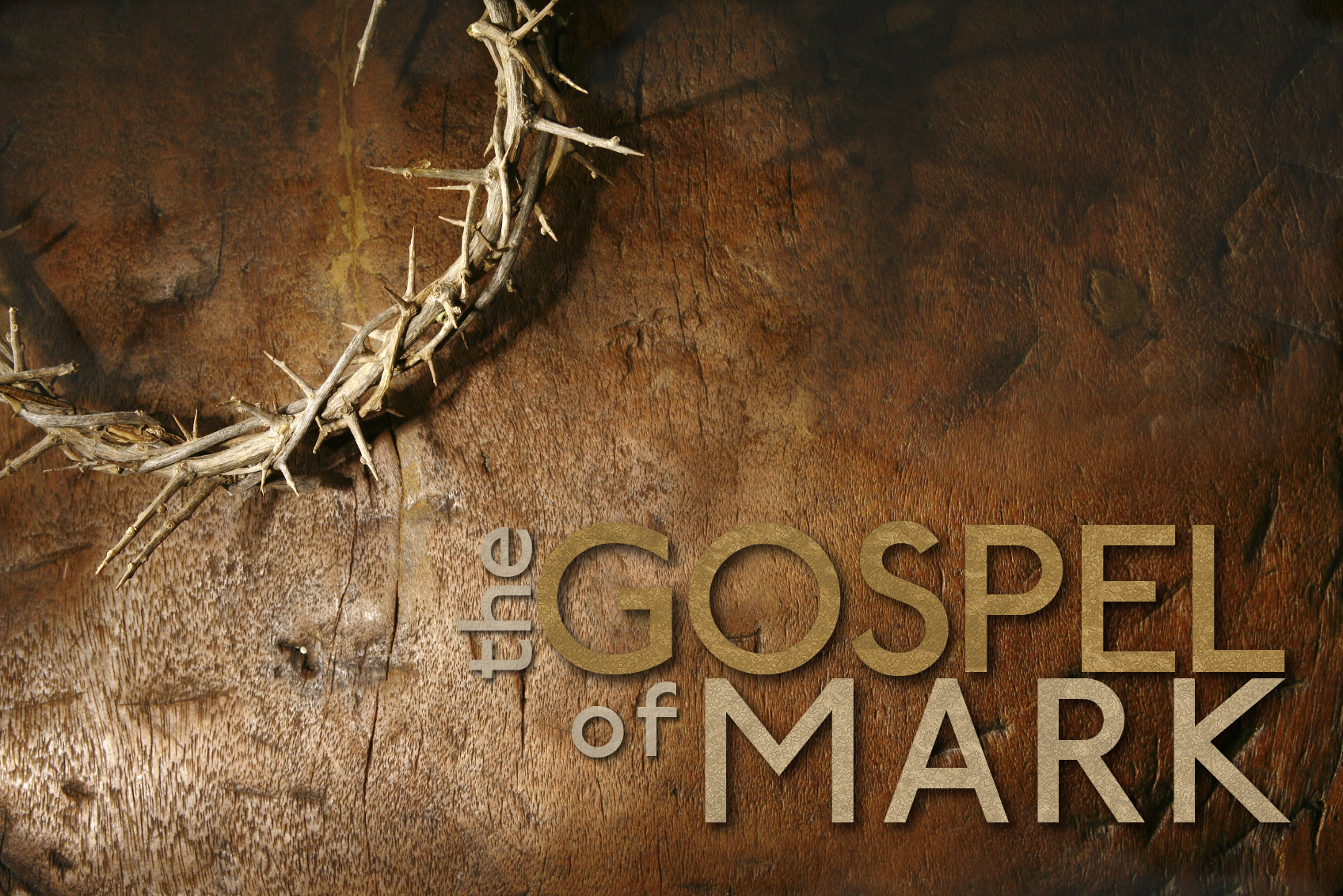 Greatness According to Jesus
Mark 10:35-45
The Authenticity, Affliction and Authority of Jesus Christ, the Son of God